Homeroom Do Now9/15/2020
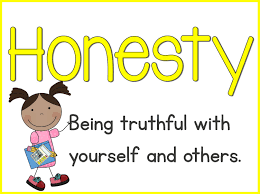 Write 1 paragraph to define honesty and to explain why it is important in a friendship.
All of the following are physical properties except ____________. 


a. color                         c. melting
b. density                     d. flammability
Science Warm Up9/15/2020
Weekly Homework
Textbook pages 66-73
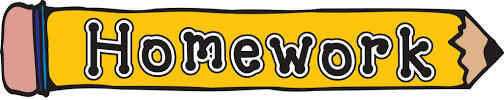 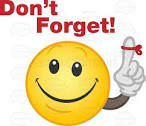 Use ½  entire page in your notebook to draw this chart and all words.
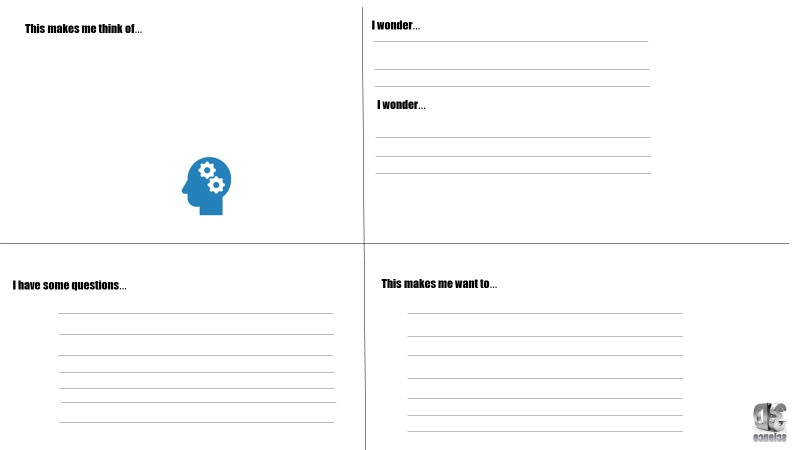 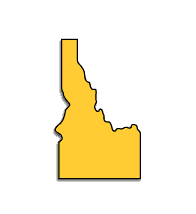 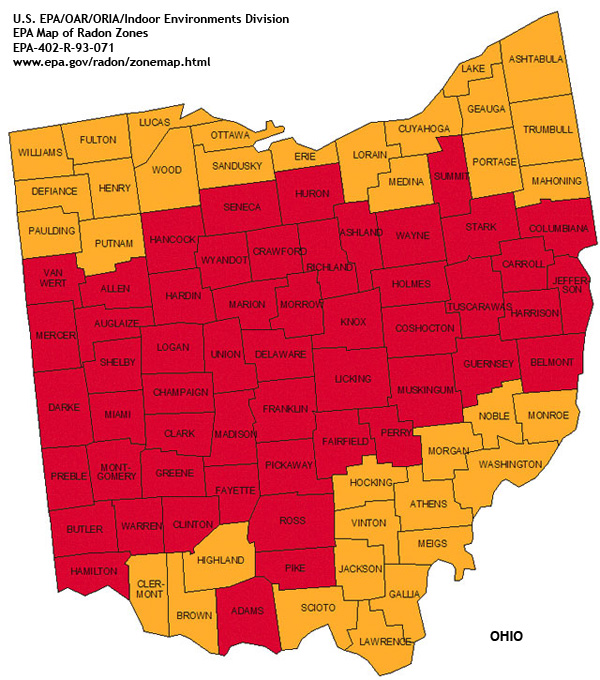 States of Matter
STATES
OF
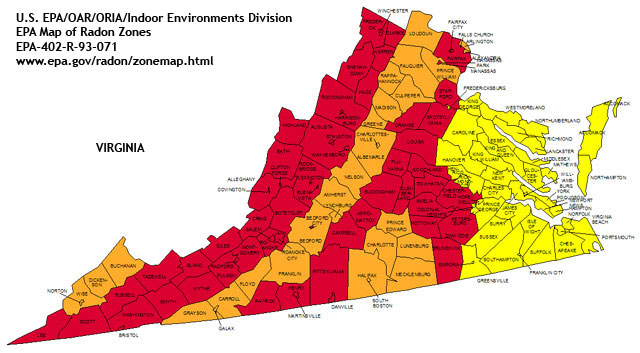 MATTER
STATES OF MATTER
The Four States of Matter

Four States
Solid
Liquid
Gas
Plasma
STATES OF MATTER
Based upon particle arrangement
Based upon energy of particles
Based upon distance between particles
Kinetic Theory of Matter
Matter is made up of particles which are in continual random motion.
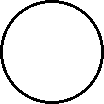 STATES OF MATTERSOLIDS
Particles of solids are tightly packed, vibrating about a fixed position. 

Solids have a definite shape and a definite volume.
Heat
STATES OF MATTERLIQUID
Particles of liquids are tightly packed, but are far enough apart to slide over one another. 

Liquids have an indefinite shape and a definite volume.
Heat
STATES OF MATTERGAS
Particles of gases are very far apart and move freely. 

Gases have an indefinite shape and an indefinite volume.
Heat
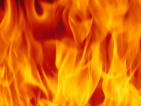 But what happens if you raise the temperature to super-high levels…between 1000°C and 1,000,000,000°C ?
Will everything just be a gas?
STATES OF MATTERPLASMA
A plasma is an ionized gas.
A plasma is a very good conductor of electricity and is affected by magnetic fields.
Plasmas, like gases have an indefinite shape and an indefinite volume.
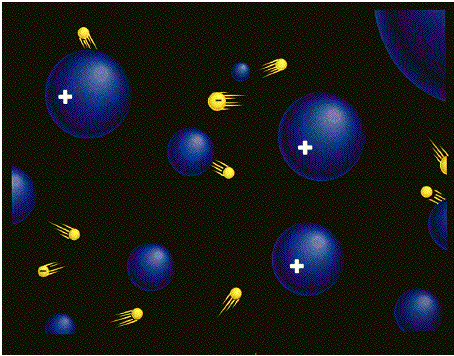 Plasma is the 
   common state
   of matter
STATES OF MATTER
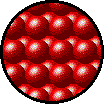 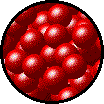 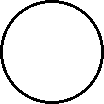 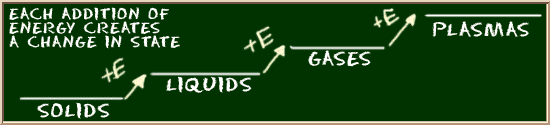 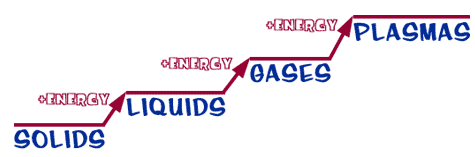 LIQUID
PLASMA
SOLID
GAS
Tightly packed, in a regular pattern
Vibrate, but do not move from place to place
Close together with no regular arrangement.
Vibrate, move about, and slide past each other
Well separated with no regular arrangement.
Vibrate and move freely at high speeds
Has no definite volume or shape and is composed of electrical charged particles
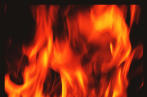 Some places where plasmas are found…
1. Flames
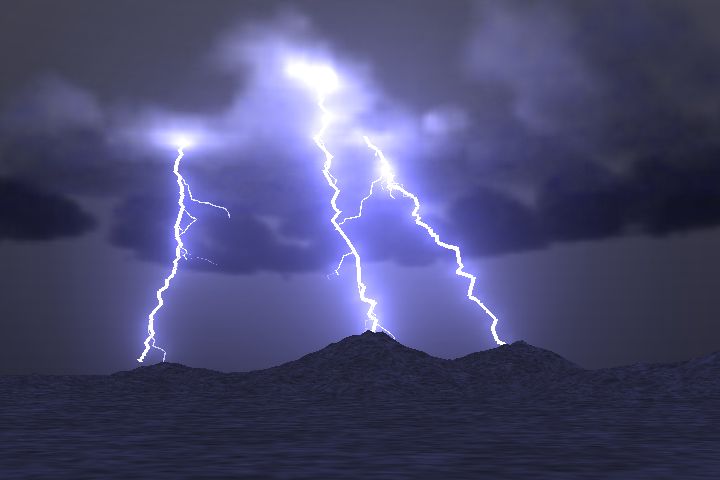 2. Lightning
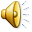 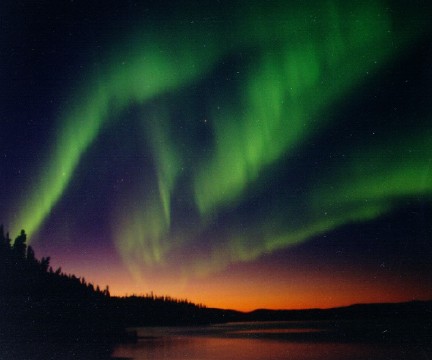 3. Aurora (Northern Lights)
The Sun is an example of a star in its plasma state
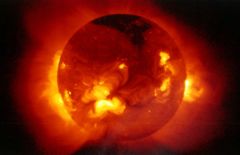 AssignmentStates of Matter Foldable
Must include Solid, Liquids, Gas. Definition, picture of particle arrangement and 3 examples. See examples below
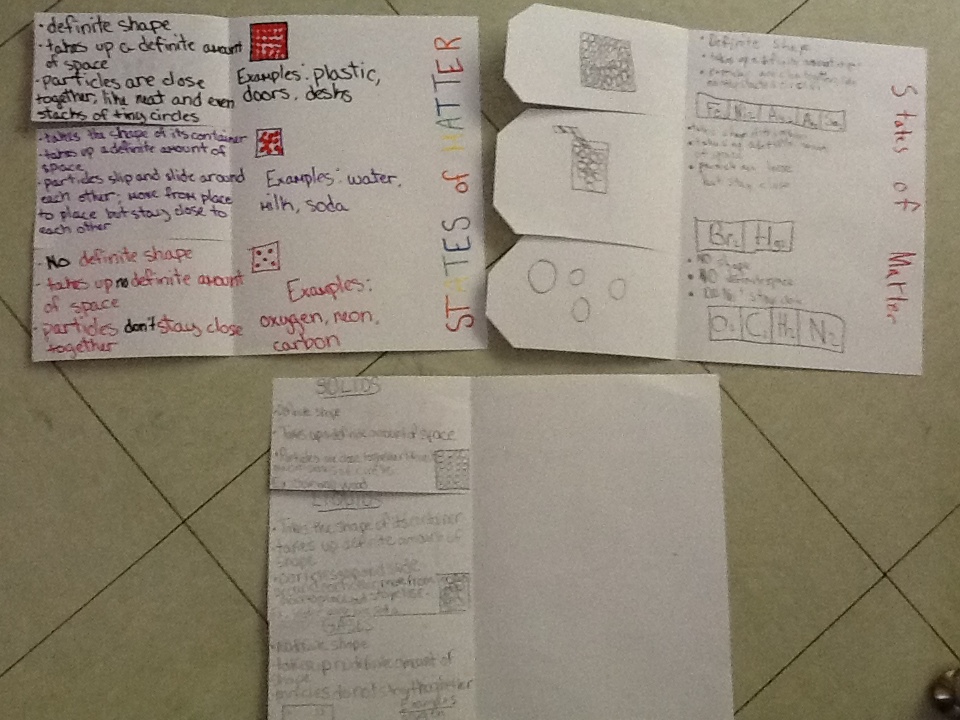 Review Questions
What state of matter has definite volume and definite shape?
Describe the properties of liquids.
Describe the differences between gases and plasma.
Science Closure9/15/2020
The following illustration shows three different states of a substance. Which of the following happens when the substance in jar B changes state to the substance in jar A?






A. The particles vibrate faster.
B. The mass of the substance increases. 
C. The identity of the substance changes. 
D. The particles expand to fill their container.